MENEMUKAN
RUMUS LUAS BANGUN DATAR
PENURUNAN RUMUS LUAS BANGUN DATAR
Luas persegipanjang
Luas persegi
Luas segitiga
Luas jajar genjang
Luas lingkaran
Belahketupat
Layang-layang
Luas trapesium
LANGKAH-LANGKAH :
LUAS DAERAH 
PERSEGIPANJANG
1. Perhatikan persegipanjang dan persegi satuan berikut !
2. Tutuplah persegipanjang tersebut dengan persegi satuan yang tersedia !
3. Berapa persegi satuan yang dapat menutupi daerah persegipanjang tersebut ?
4. Perhatikan lagi persegipanjang berikut !
l
5. Tutupilah sebagian persegipanjang
    yang diwakili oleh bagian salah satu
    kolom dan baris.
p
6. Dengan cara apa dapat menghitung luas persegipanjang tersebut ?
KESIMPULAN :
7. Jika banyak kolom adalah p dan banyak baris adalah l, maka dapat diperoleh rumus luas persegipanjang adalah ....
Rumus luas daerah persegipanjang :
L = ………..... × ………..
   = ……………..
?
panjang
?
lebar
p × l
?
LANGKAH-LANGKAH :
LUAS DAERAH 
SEGITIGA
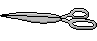 1. Gambarlah sebuah segitiga sebarang dengan ukuran alas dan tinggi sebarang pada kertas petak !
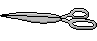 2. Potong menurut sisi-sisinya !
3. Tentukan mana sisi alas dan tinggi segitiga !
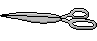 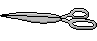 4. Potong menurut garis ½ tinggi bangun apa saja yang terbentuk ?
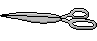 5. Pada bangun segitiga potonglah menurut garis tinggi ! Bangun apa saja yang terbentuk ?
tinggi
alas
KESIMPULAN
6. Bentuklah potongan-potongan tsb menjadi persegipanjang !
Karena luas persegipanjang,
L = p × l, maka luas segitiga,
L = a × ½ t
7. Ternyata luas segitiga,
    = luas ….
8. l persegipanjang = ½ t segitiga
    p persegipanjang = a segitiga
LANGKAH-LANGKAH :
LUAS DAERAH 
SEGITIGA
1. Gambarlah dua buah segitiga siku-siku yang konkruen pada kertas petak !
t
2. Potong menurut sisi-sisinya !
a
3. Tentukan mana sisi alas dan tinggi segitiga !
KESIMPULAN
4. Susun kedua segitiga tersebut sehingga membentuk persegipanjang !
Jika rumus luas persegipanjang adalah,
    L = p × l, maka luas 2 segitiga adalah,
    L = a × t, sehingga diperoleh rumus luas segitiga :

    L =       (a × t)
5. Karena dua segitiga sudah berbentuk persegipanjang, maka :
    alas segitiga = …. persegipanjang, dan
    tinggi segitiga = …. persegipanjang
p
?
l
?
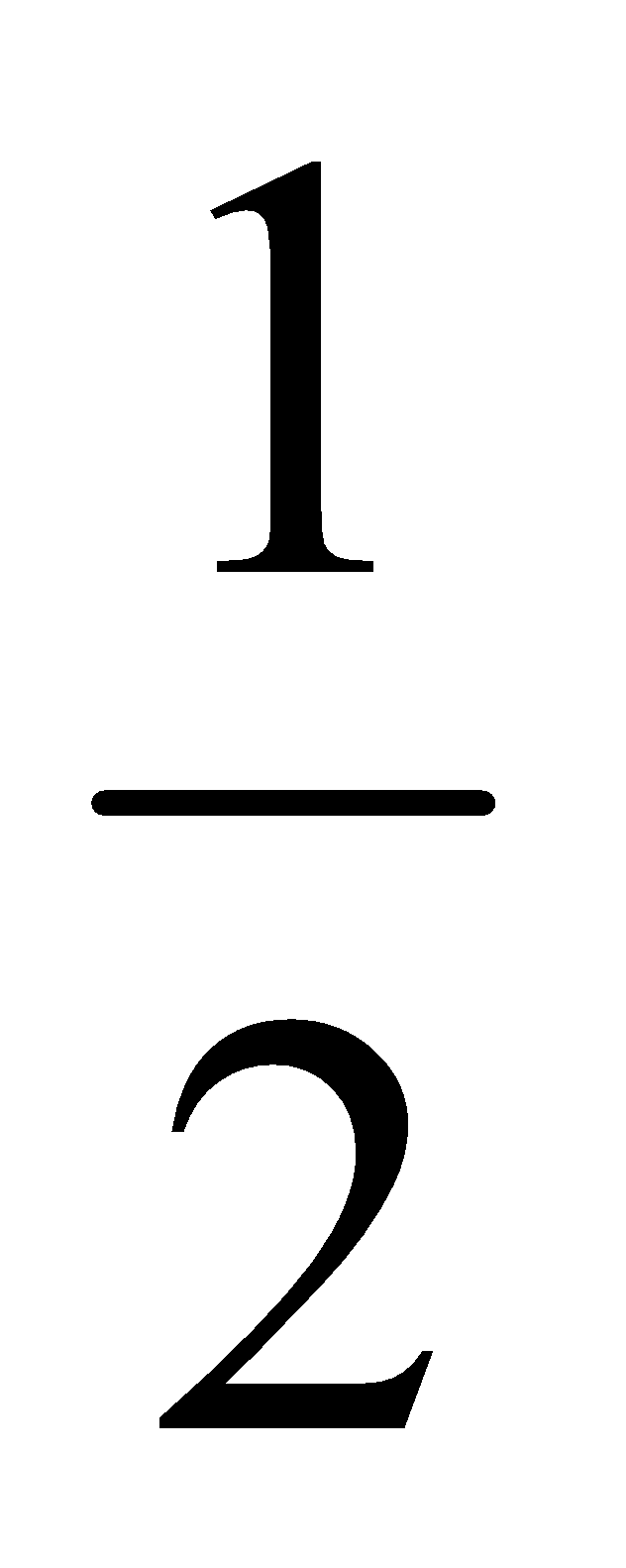 LANGKAH-LANGKAH :
LUAS DAERAH 
JAJARGENJANG
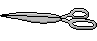 1. Gambarlah sebuah jajargenjang dengan ukuran alas dan tinggi sebarang pada kertas petak !
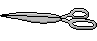 2. Potong menurut sisi-sisinya !
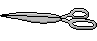 3. Tentukan mana sisi alas dan tinggi segitiga !
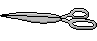 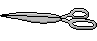 tinggi
KESIMPULAN
4. Potong menurut salah satu garis diagonalnya !
Karena rumus luas segitiga adalah,
L =       (a × t), maka diperoleh:
Rumus Luas jajargenjang, yaitu :
L   = 2 × ………
L   = ……
5. Bangun apa yang terbentuk ?
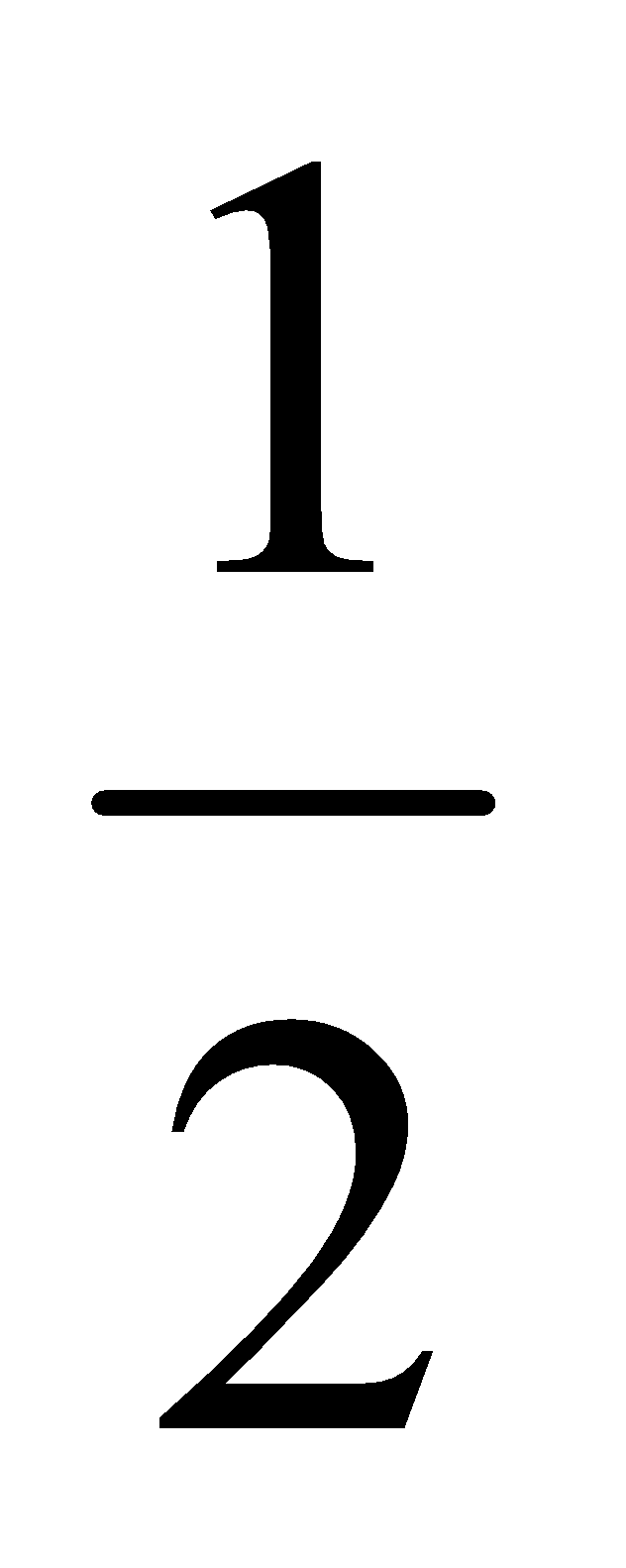 alas
6. Ternyata luas jajargenjang,
    = …… × luas ……
2
?
segitiga
?
?
½ (a × t),
?
(a × t),
LANGKAH-LANGKAH :
LUAS DAERAH 
JAJAR GENJANG
1. Gambar sebuah jajar genjang dengan alas dan tinggi sebarang !
2. Hitung jumlah petak pada jajar genjang tersebut !
6
Tinggi jajar genjang 4 satuan
3. Potong menurut garis tinggi sehingga menjadi dua bangun datar
4
4. Bentuklah potongan-potongan tersebut menjadi persegi panjang
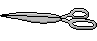 alas jajar genjang 6 satuan
4. Alas jajar genjang menjadi sisi ……………. persegi panjang
panjang
?
5. Tinggi jajar genjang menjadi sisi …………… persegi panjang
lebar
?
6. Dengan menggunakan rumus Luas persegi panjang dapat dicari bahwa jumlah petak pada jajar genjang tersebut adalah ……….= …… persegi satuan
?
?
6 x 4
24
7. Karena alas jajar genjang menjadi sisi ………….. persegi panjang dan tinggi jajar genjang menjadi sisi …………. persegi panjang, maka Luas jajar genjang dapat diturunkan dari Luas …………………..
panjang
?
Tinggi jajar genjang 4 satuan
lebar
?
persegi panjang
?
Maka :
alas jajar genjang 6 satuan
?
p x l
L persegi panjang  = …….., Sehingga :

L jajar genjang       = ……...
?
a x t
LANGKAH-LANGKAH :
LUAS DAERAH 
SEGITIGA (cara 2)
1. Gambar dua buah segitiga yang kongruen dengan alas dan tinggi sebarang !
2. Gabungkan kedua segitiga tersebut sehingga berbentuk jajar genjang !!
Tinggi segitiga 2 satuan
?
alas
Alas segitiga sama dengan ______ jajar genjang
Alas segitiga 4 satuan
3. Tinggi segitiga sama dengan _______ jajar genjang
?
tinggi
4. Karena Rumus Luas jajar genjang adalah _______ , maka :
     Luas dua segitiga tersebut adalah 	L = ______ 
     Luas satu segitiga tersebut adalah 	L = ____________
     Jadi, Luas segitiga adalah			   = ____________
?
a x t
?
a x t
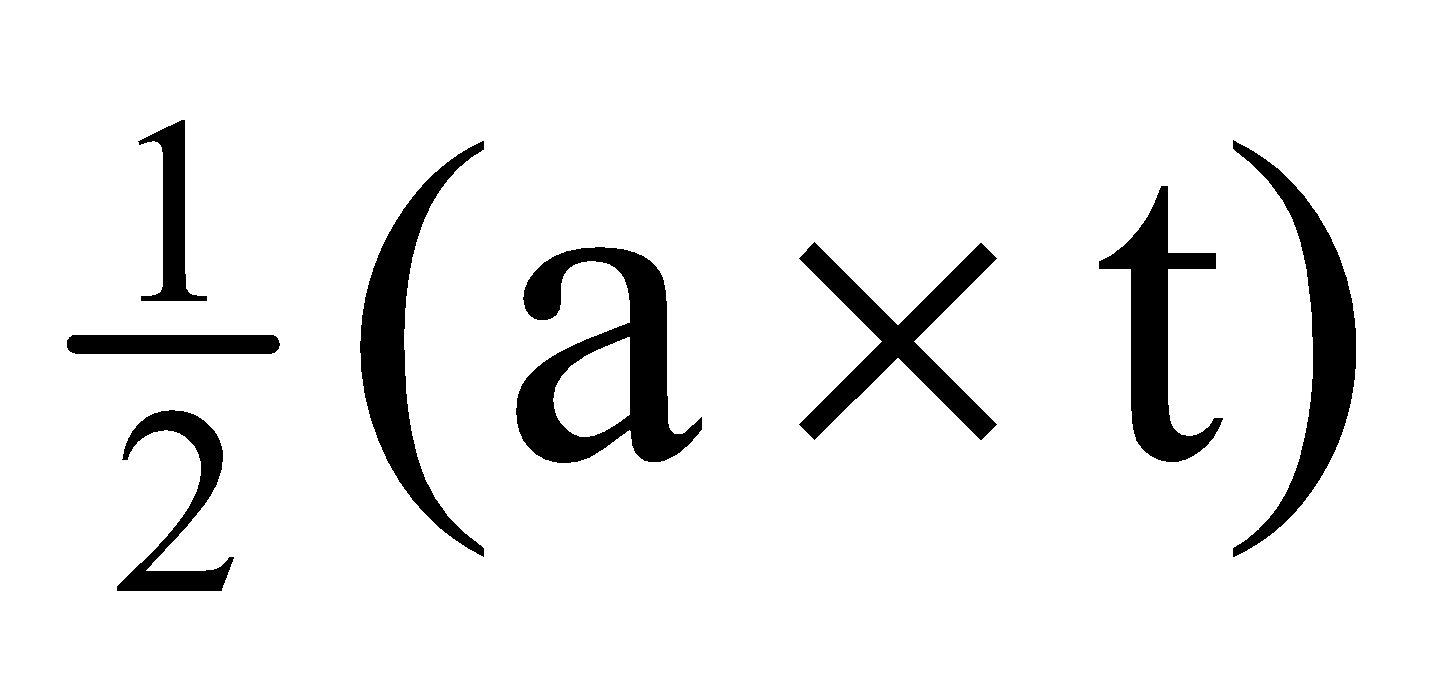 ?
?
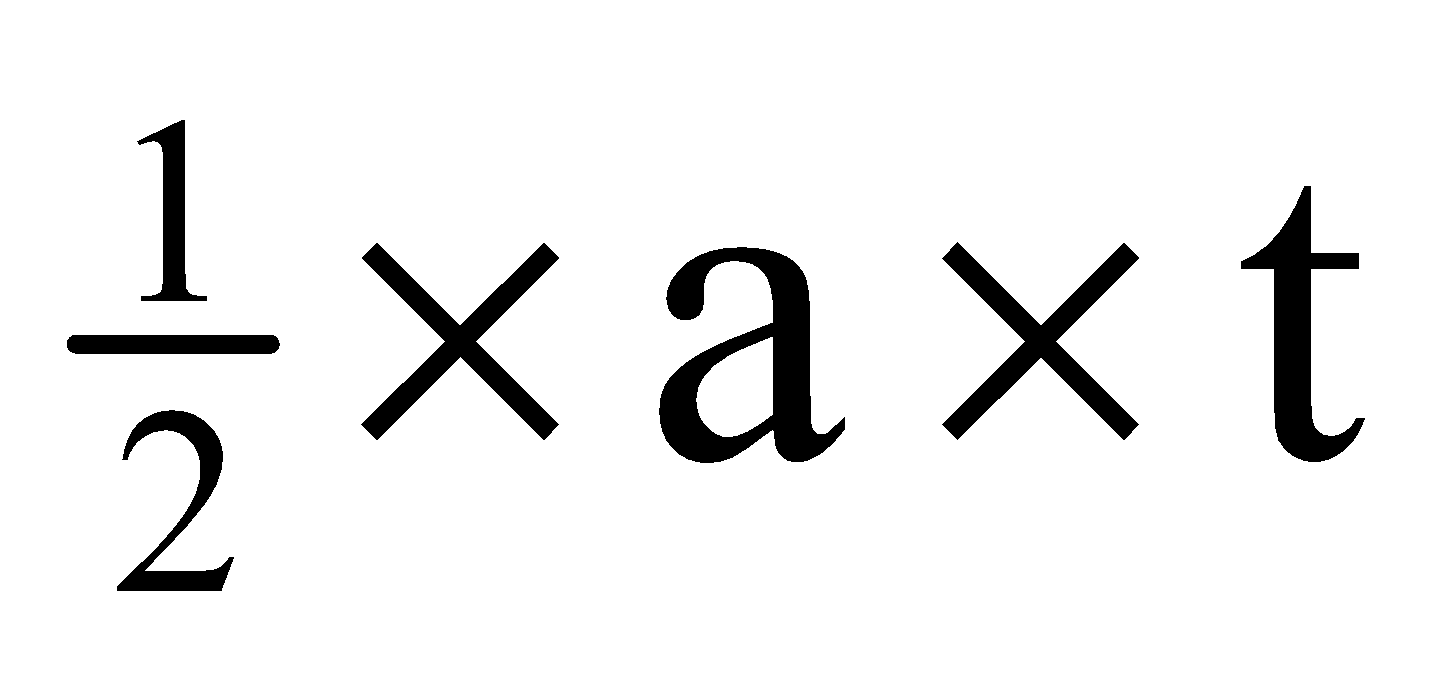 LANGKAH-LANGKAH :
LANGKAH-LANGKAH :
LUAS DAERAH 
TRAPESIUM
1. Gambarlah dua buah trapesium siku-siku yang konkruen !
2. Susun kedua trapesium tersebut sehingga benbentuk persegipanjang !
4. Ternyata luas dua trapesium = luas satu persegipanjang.
l
?
5. t trapesium = …. persegipanjang, dan
    jml sisi sejajar trapesium  = …. persegipanjang
p
tinggi
?
a
KESIMPULAN
b
Luas persegipanjang = p × l, maka :
Luas 2 trapesium,
L = (jml sisi sejajar × tinggi)
Luas 1 trapesium 
L = ½ × (jml sisi sejajar × tinggi)
LANGKAH-LANGKAH :
LUAS DAERAH 
TRAPESIUM
1. Gambarlah  sebuah trapesium siku-
    siku dengan satuan ukuran petak alas dan  tinggi sebarang
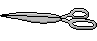 2. Potonglah menurut sisi-sisi 
    trapesium lalu memisahkan dari 
    kertas petak.
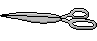 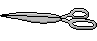 3. Potonglah  trapesium menurut garis
    setengah tinggi trapesium sehingga
    menjadi dua buah trapesium kecil !
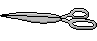 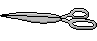 tinggi
a
KESIMPULAN
b
4. Bentuklah kedua potongan tersebut
    menjadi bentuk persegipanjang
Luas persegipanjang = p × l, maka :
Luas trapesium,
L = jml sisi sejajar × ½ tinggi
5. Ternyata, luas trapesium = luas 
    persegipanjang.
    l persegipanjang = ½ t trapesium, dan
    p persegipanjang = jml sisi sejajar
    trapesium.
LANGKAH-LANGKAH :
LUAS DAERAH 
TRAPESIUM (cara 1)
1. Gambar sebuah trapesium dengan alas dan tinggi sebarang !
2. Hitung jumlah petak pada jajar genjang tersebut !
Sisi “a” 3 satuan
Tinggi trapesium 2 satuan
3. Potong antara sisi sejajar tepat pada ½ tinggi sehingga menjadi dua bangun datar
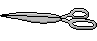 Sisi “b” 6 satuan
4. Bentuklah kedua potongan menjadi jajar genjang !
t jajar genjang = ½ t trapesium
5. Trapesium sudah berubah bentuk menjadi jajar genjang
6. Trapesium sudah berubah bentuk menjadi jajar genjang
7. Sisi “a” dan sisi “b” disebut sebagai sepasang sisi sejajar trapesium
8. Sepasang sisi sejajar trapesium sekarang menjadi sisi ………… jajar genjang (a+b), dan ½ t trapesium menjadi ……………… jajar genjang
?
alas
?
tinggi
9. Maka rumus Luas trapesium dapat diturunkan dari rumus Luas jajar genjang, yaitu :
Sisi “a” 3 satuan
Sisi “b” 6 satuan
t jajar genjang = ½ t trapesium
?
a x t
L jajar genjang   = ………. , maka
L trapesium        = jumlah sisi sejajar x ½ tinggi
                           = ……….. x …... atau …………………..
?
?
(a + b)
½ t
?
½ t x (a + b)
LANGKAH-LANGKAH :
LUAS DAERAH 
TRAPESIUM (cara 2)
1. Gambar dua buah trapesium yang kongruen dengan alas dan tinggi sebarang !
2. Hitung jumlah petak pada jajar genjang tersebut !
Sisi “ a “ 2 satuan
Tinggi trapesium 2 satuan
3. Sisi “ a “ dan sisi “ b “ selanjutnya disebut sebagai sepasang ……………………… trapesium
?
sisi sejajar
Sisi “ b “ 5 satuan.
4. Gabungkan kedua trapesium tersebut sehingga berbetuk jajar genjang !
5. Sisi sejajar trapesium (a dan b) sekarang bergabung menjadi sisi …………. jajar genjang
?
alas
6. Masih ingat rumus Luas jajar genjang ?
7. Dua trapesium tersebut sudah berbentuk ……………………
?
Jajar genjang
Tinggi trapesium 2 satuan
8. Karena Rumus Luas jajargenjang adalah ………… ,
?
a x t
9. Maka Luas dua trapesium tersebut adalah	
    = …………………………. x ………..
Sisi “ b “ 
5 satuan.
Sisi “ a “ 
2 satuan
?
jumlah sisi-sisi sejajar
tinggi
?
10. Sehingga, 
       Luas satu trapesium adalah                  = …… x ……………………………
?
?
jumlah sisi-sisi sejajar x t
½
Jadi, Luas trapesium adalah       

= ……………………………………
?
jumlah sisi-sisi sejajar x ½ t
LANGKAH-LANGKAH :
LUAS DAERAH 
BELAH KETUPAT
1. Gambar dua buah trapesium yang kongruen dengan alas dan tinggi sebarang !
(A)
(B)
2. Hitung jumlah petak pada belah ketupat tersebut !
Diagonal “a” 6 satuan
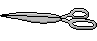 3. Potong belah ketupat A menurut kedua garis diagonal!
4. Gabungkan potongan tersebut ke belah ketupat B sehingga terbentuk persegi panjang !
Diagonal “b” 4 satuan
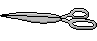 5. Dua bangun belah ketupat kongruen sudah berubah menjadi satu ……………………..
?
persegi panjang,
6. Diagonal “a” belah ketupat menjadi sisi ………….. persegi panjang dan diagonal “b” belah ketupat menjadi sisi ……………. persegi panjang
?
panjang
?
lebar
(A)
(B)
7. Maka rumus Luas belah ketupat dapat diturunkan dari rumus Luas…………………. ,
?
persegi panjang
Diagonal “a” 6 satuan
8. Karena rumus Luas persegi panjang    	= …………. , maka :
?
p x l
9. Rumus  Luas dua belah ketupat adalah = ……………... x……………..
?
?
diagonal b
diagonal a
Diagonal “b” 4 satuan
Jadi, Luas satu belah ketupat adalah  = ….. x …………………………….
?
?
½
diagonal a x diagonal b
LANGKAH-LANGKAH :
LUAS DAERAH 
LAYANG-LAYANG
1. Gambar dua buah layang-layang  yang kongruen dengan alas dan tinggi sebarang !
(A)
(B)
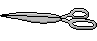 2. Hitung jumlah petak pada layang-layang A tersebut !
Diagonal “a” 5 satuan
3. Potong layang-layang A menurut kedua garis diagonal!
Diagonal “b” 4 satuan
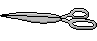 4. Gabungkan potongan tersebut ke layang-layang B sehingga terbentuk persegi panjang !
5. Dua bangun layang-layang kongruen sudah berubah menjadi satu ……………………..
?
persegi panjang,
LANGKAH-LANGKAH :
LUAS DAERAH 
LAYANG-LAYANG
6. Diagonal “a” layang-layang menjadi sisi …………. persegi panjang dan diagonal “b” layang-layang menjadi sisi ……………. persegi panjang
panjang
?
(A)
(B)
?
lebar
Diagonal “a” 5 satuan
7. Maka rumus Luas layang-layang dapat diturunkan dari rumus Luas …………………. ,
persegi panjang
?
8. Karena rumus Luas persegi      panjang = …………, maka :
?
p x l
Diagonal “b” 4 satuan
KESIMPULAN
9. Rumus  Luas dua layang-layang adalah = …………….. X ……………
?
diagonal “b”
?
diagonal “a”
Jadi, Rumus Luas layang-layang adalah = … X …………………………...
½
?
?
Jadi, Luas satu layang-layang adalah = ….. X ……………………………
diagonal “a” x diagonal “b”
½
?
?
diagonal “a” x diagonal “b”
LANGKAH-LANGKAH :
LUAS DAERAH 
LINGKARAN
1. Gambar sebuah lingkaran menggunakan jangka dengan ukuran jari-jari sebarang !
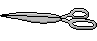 2. Buatlah 2 garis tengah sehingga lingkaran terbagi menjadi 4 bagian sama!
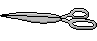 ∙
3. Salah satu juring bagilah menjadi dua sama besar !
4. Berilah warna yang berbeda untuk masing-masing ½ lingkaran !
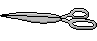 5. Potonglah menurut garis jari-jari lingkaran !
6. Susunlah juring-juring tersebut secara sigzag dengan diawali dan diakhiri juring yang kecil !
7. Gambar satu lingkaran lagi, buat 4 garis tengah sehingga menjadi 8 juring dan salah satu juring dibagi 2 sama besar !
∙
8. Berilah warna, potong tiap juring, dan susun seperti pada langkah 4 s/d  6 !
9. Coba bandingkan hasil susunan petama dengan susunan kedua, beri komentar !
KEDUA
PERTAMA
10. Gambar satu lingkaran lagi, buat 8 garis tengah sehingga menjadi 16 juring dan salah satu juring dibagi 2 sama besar !
11. Berilah warna, potong tiap juring, dan susun seperti pada langkah 4 s/d  6 !
KETIGA
12. Coba bandingkan hasil susunan petama dengan susunan kedua dan ketiga, beri komentar !
KEDUA
PERTAMA
13. Coba perhatikan  jika lingkaran dibagi menjadi 32 juring sama besar dan disusun seperti langkah 6 !
KEEMPAT
14. Coba bandingkan hasil susunan petama dengan susunan kedua ketiga dan keempat, beri komentar !
KETIGA
KEDUA
PERTAMA
15. Sekarang lingkaran sudah menyerupai …………………..
persegi panjang
?
16. Sisi panjang dari susunan tersebut sebenarnya adalah …………………………...
r
½ dari Keliling lingkaran
?
17. Sisi lebar dari susunan tersebut sebenarnya adalah …………………………...
π × r
?
Jari-jari lingkaran
18. Karena rumus keliling lingkaran adalah …………….
?
π × 2r
19. Maka ½ dari keliling lingkaran adalah …………….  atau ……………
?
KESIMPULAN
½ × π × 2r
π × r
?
20. Sisi lebar berasal dari jari-jari  lingkaran adalah …………….
?
r
Rumus luas lingkaran adalah 
          L =
21. Luas daerah susunan juring yang serupa dengan persegi panjang tersebut adalah ………… atau ……….
π × r 2
?
?
?
π × r × r
π × r 2